Activités mentales
3
2
1
1
Ecrire sous forme de pourcentage
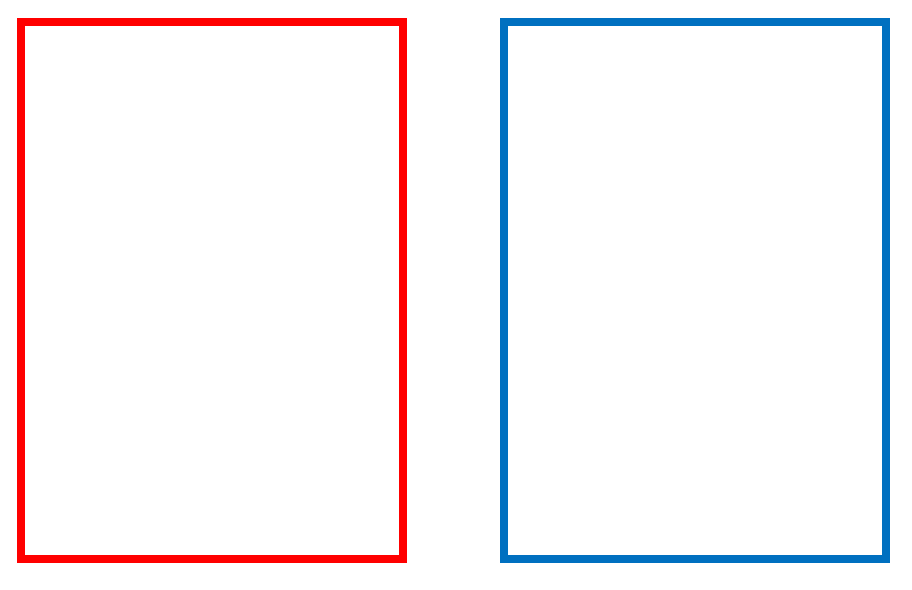 0,005
1,30
2
Ecrire sous forme de pourcentage
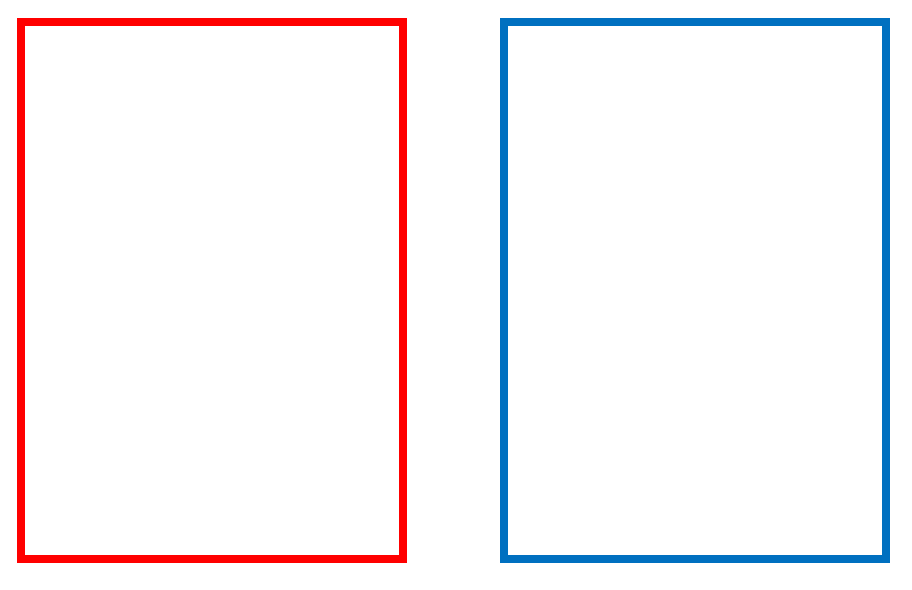 1,60
0,008
3
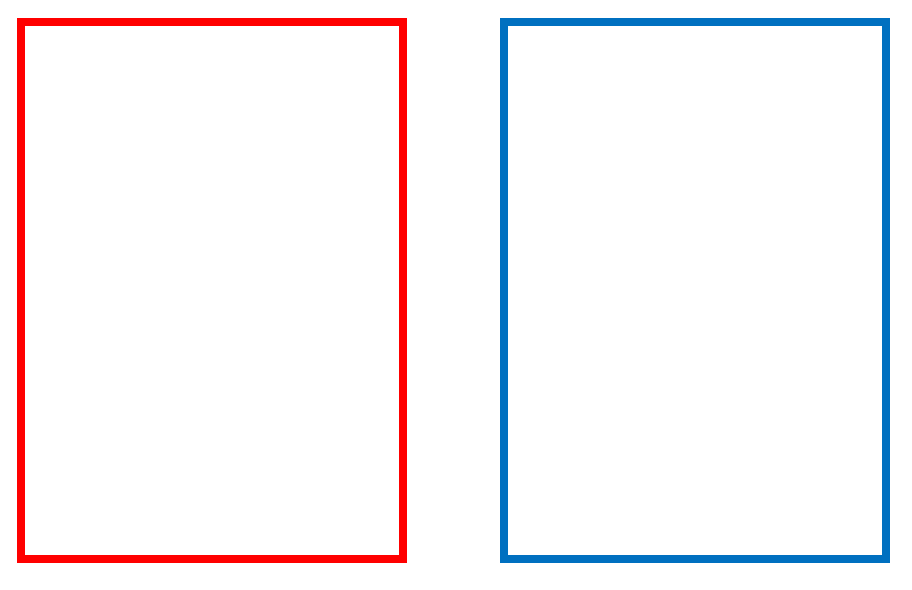 Le prix d’un article augmente de 46%.

Quel est le coefficient multiplicateur ?
Le prix d’un article augmente de 87%.

Quel est le coefficient multiplicateur ?
4
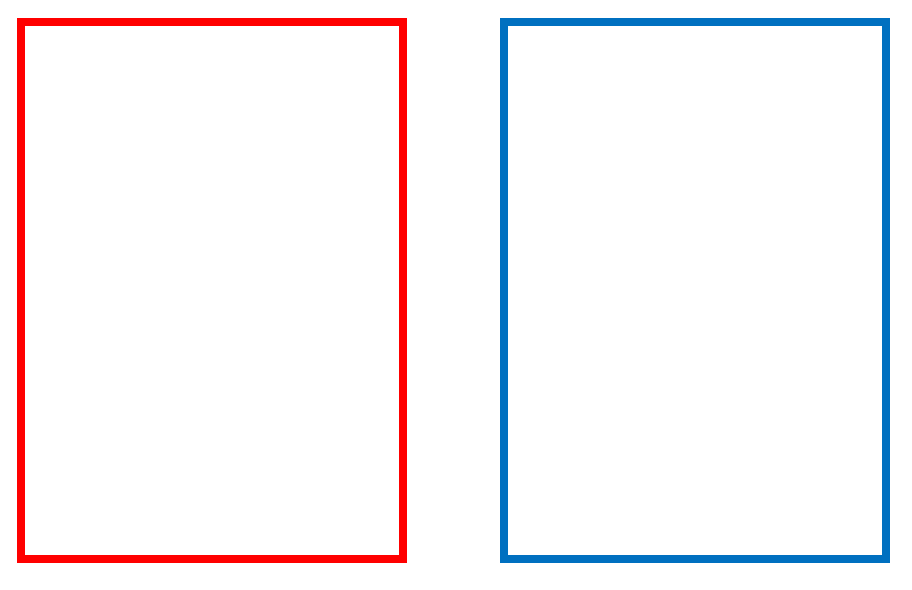 Le prix d’un article diminue de 13%.

Quel est le coefficient multiplicateur ?
Le prix d’un article diminue de 18%.

Quel est le coefficient multiplicateur ?
5
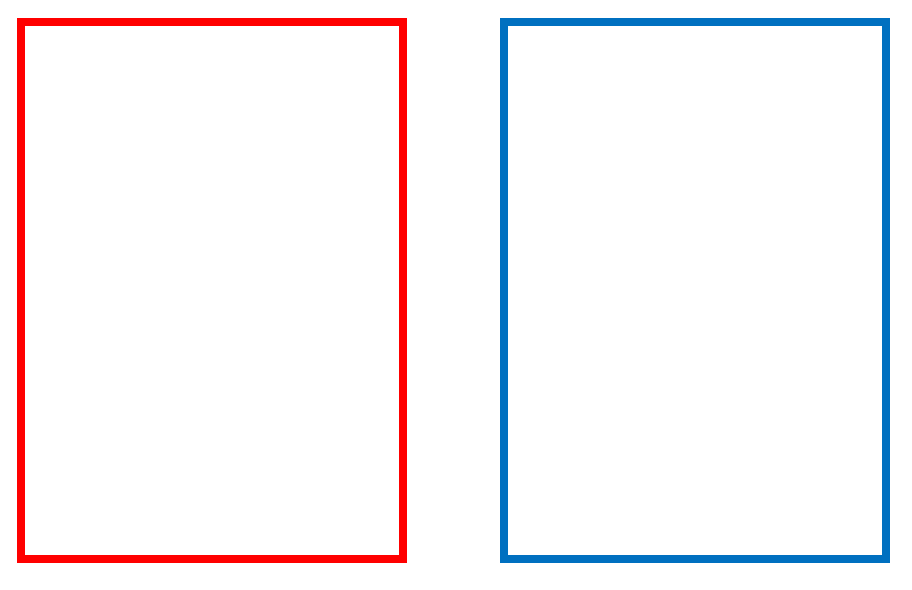 Multiplier une valeur par 0,72, c’est ……………….
de …. %
Multiplier une valeur par 1,04, c’est ……………….
de …. %
7
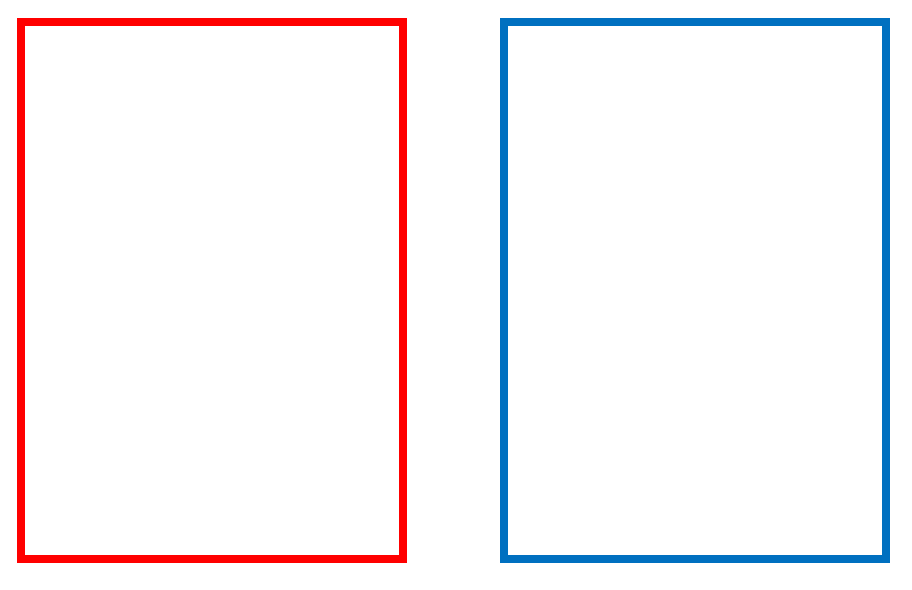 Un article passe de 200€ à 250€. Quel est le taux d’évolution ?
Un article passe de 400€ à 600€. Quel est le taux d’évolution ?
8
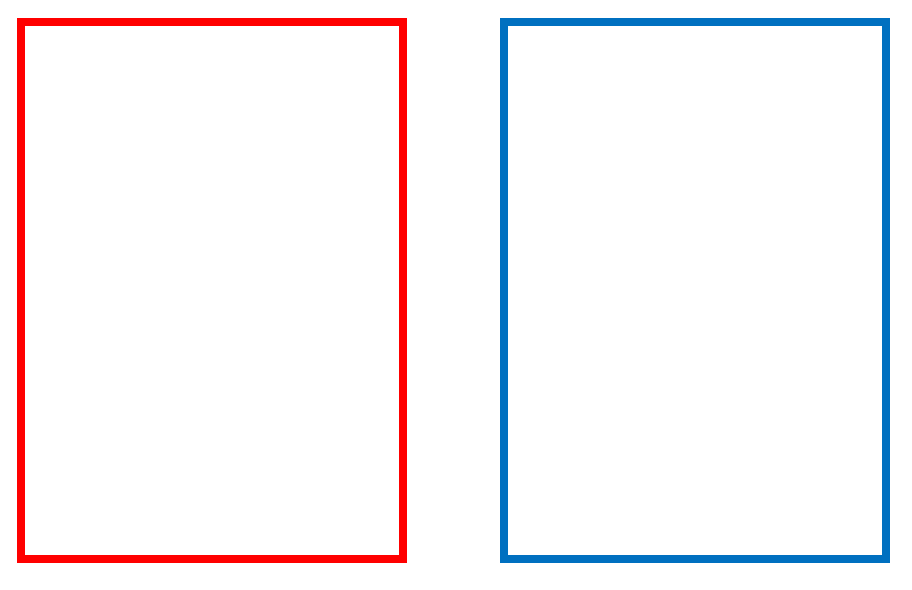 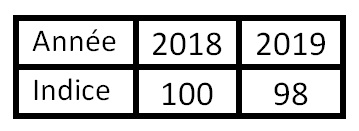 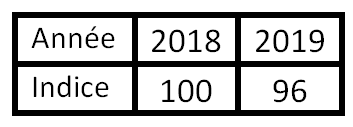 L’indice en 2019 représente une ……
L’indice en 2019 représente une ……
9
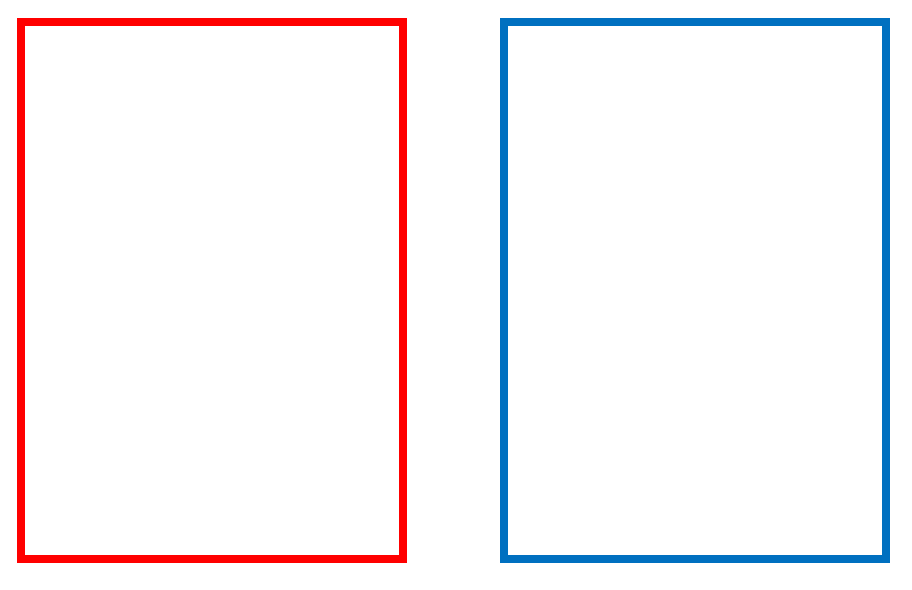 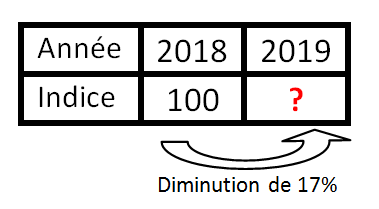 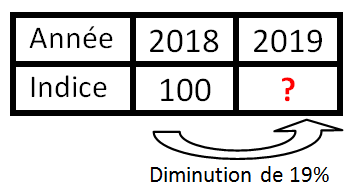 L’indice en 2019 vaut ….
L’indice en 2019 vaut ….
10
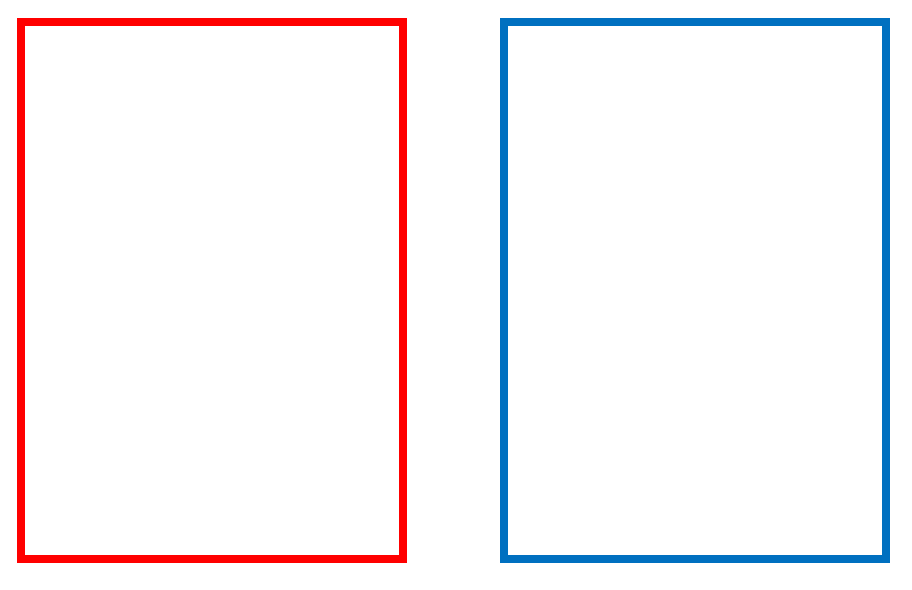 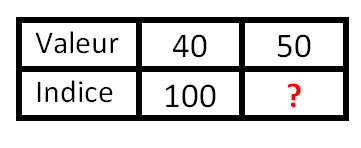 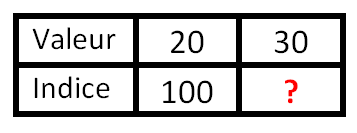 L’indice correspondant à la valeur 30 est …
L’indice correspondant à la valeur 50 est …
fin